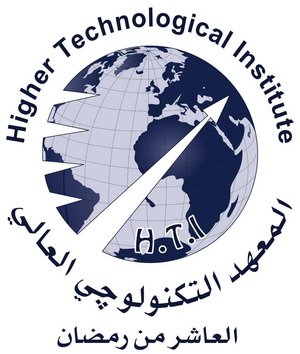 MCQ Engineering Chemistry
Chemical Engineering Department
Made by: Eng. Mennatullah Mahmoud
Chapter 4
Summary
Summary
Summary
Summary
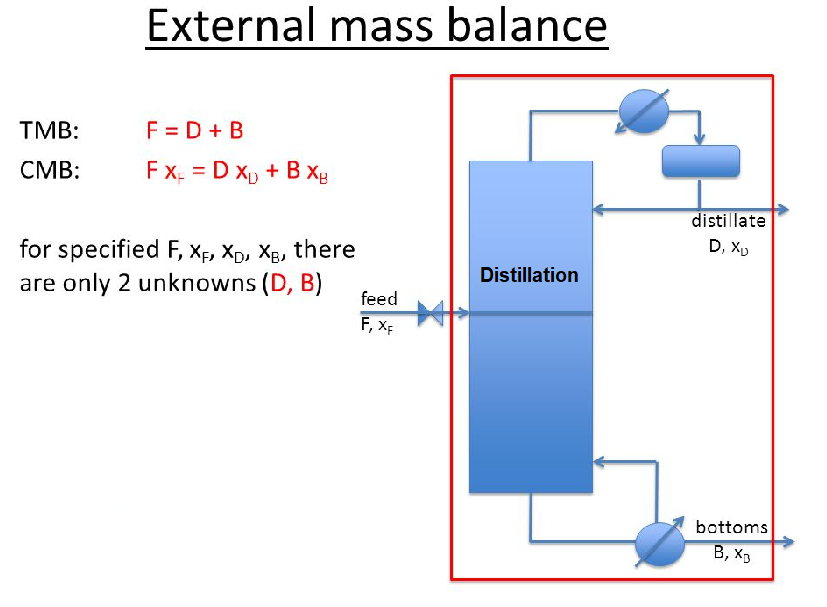 Summary
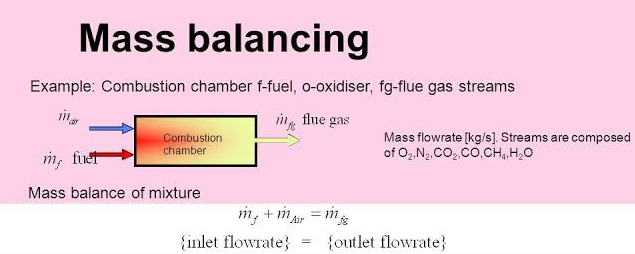 Summary
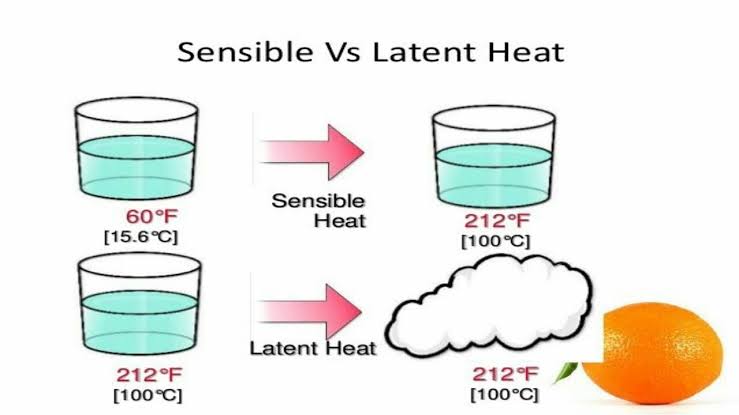 Summary
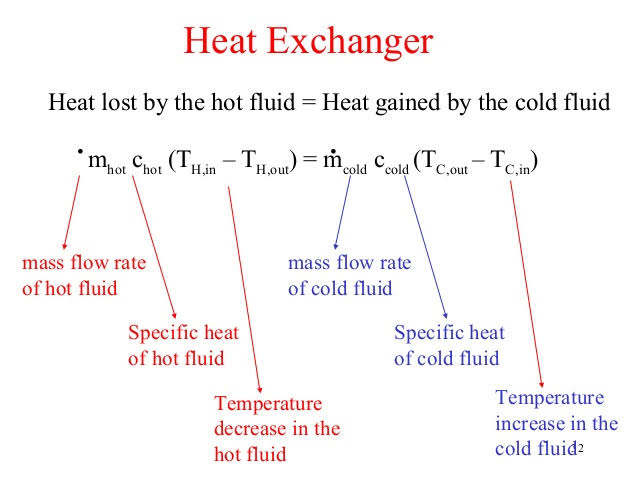 Summary
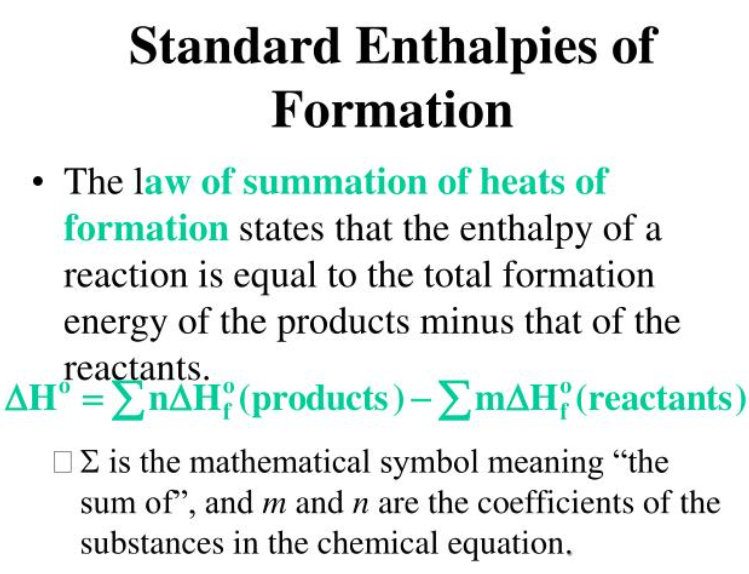 Summary
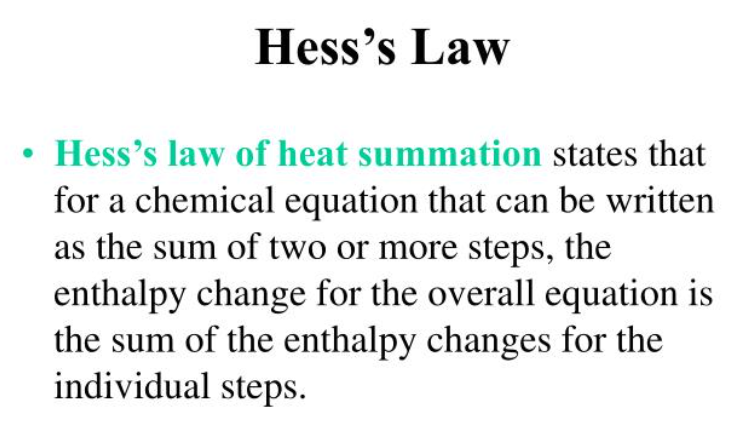 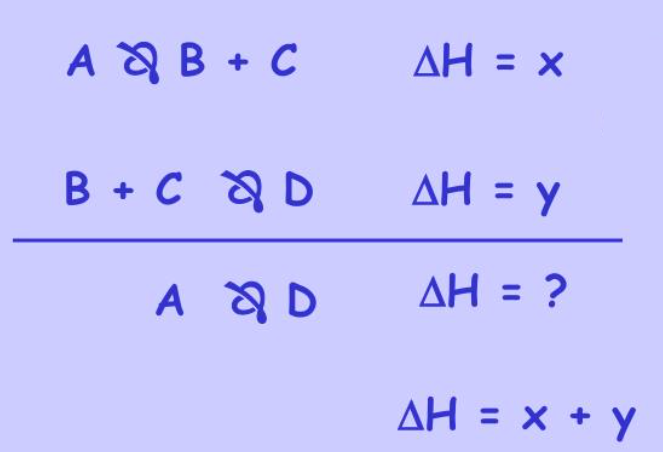 Summary
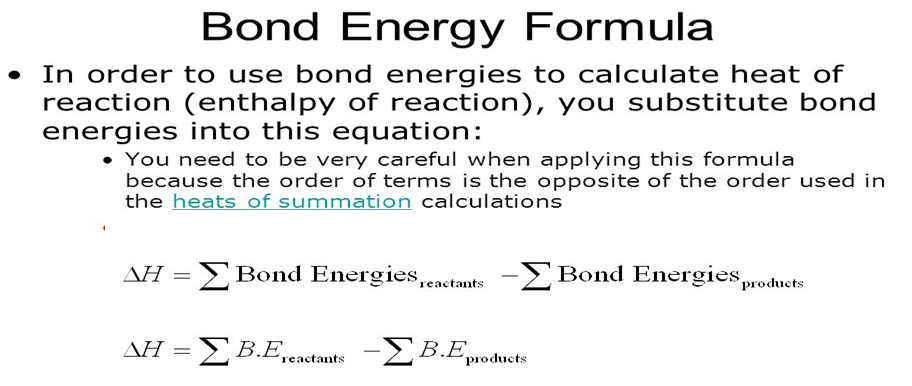 .
Summary
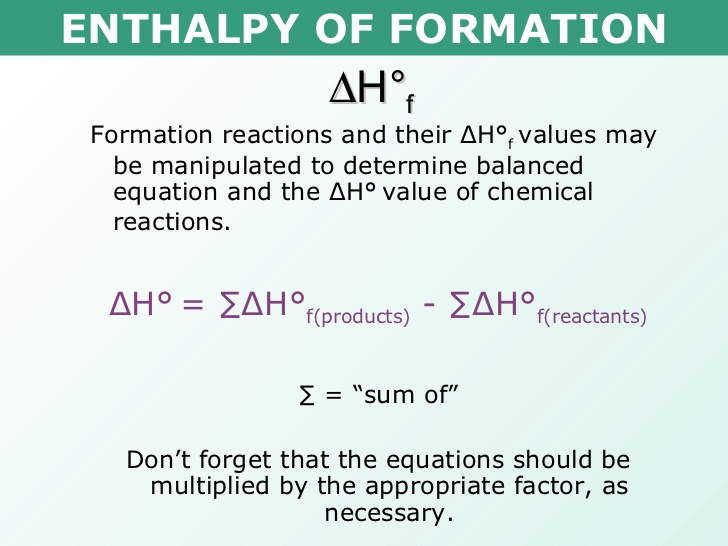 Choose the correct answer:
1- For exothermic reactions, what is the heat of reaction?
a) Positive
b) Negative
c) Zero
d) Cannot Say


Answer: b
Explanation: In exothermic reactions, heat leaves the system, so the heat of reaction is negative.
Choose the correct answer:
2- Enthalpy of reactants is 15 J/Kg and enthalpy of products is 40 J/Kg, what is the heat of reaction?
a) -10 J/Kg
b) 10 J/Kg
c) -25 J/Kg
d) 25 J/Kg

Answer: d
Explanation: Heat of reaction = 40 – 15 = 25 J/Kg.
Choose the correct answer:
3-  Heat of formations of A, B, C, and D, are 5 J, 10 J, 15 J, and 20 J respectively, what is the heat of reaction A + 4B -> 3C + D?
a) 10 J
b) 20 J
c) 35 J
d) 45 J

Answer: b
Explanation: Heat of reaction = 20 + 3*15 – 4*10 – 5 = 20 J.
Choose the correct answer:
4- In the reaction C + O2 -> CO2, if the heat liberated is 10 J, what is the heat of formation of CO2?
a) -10 J
b) 10 J
c) 0

Answer: a
Explanation: Heat of formation = -10 J.
Choose the correct answer:
5-  What is the heat of reaction for CH4 + 2O2 -> CO2 + 2H2O, if heat of formation of CH4, O2, CO2 and H2O are 10 J, 5 J, 6 J, and 12 J respectively?
a) -10 J
b) 10 J
c) -20 J
d) 20 J

Answer: b
Explanation: Heat of reaction = 2*12 + 6 – 2*5 – 10 = 10 J.
Choose the correct answer:
6- H2(g) + Cl2(g) ==> 2HCl(g) 
but think of it as: H–H + Cl–Cl ==> H–Cl + H–Cl   (displayed formula style) 
(where – represents the chemical bonds to be broken or formed)---- the bond energies in kJ/mol are: H–H = 436; Cl–Cl = 242; H–Cl = 431. Determine the enthalpy of reaction:

a) -184 kJ 
b) 184 KJ
c) 678 KJ
d) 862KJ

Answer: a
Explanation: 436+242-(2*431)=-184
So the energy change is written as -184 kJ/mol
Choose the correct answer:
7-Determine the enthalpy of reaction for the following:
 N2(g) + 3H2(g) ==> 2NH3(g)         bond energies in kJ/mol: N-N is 944, H–H is 436 and N–H is 388

a)  76 kJ/mol 
b) -76 kJ/mol 
c) 67 kJ/mol 
d) - 67 kJ/mol 

Answer: b
944+(3*436)-(2*3*388)=-76
Therefore energy change = -76 kJ/mol equation
Choose the correct answer:
8- wC3H6O3 + xO2 –> yCO2 + zH2O, what is the value of w + x + y + z?

a) 3
b) 6
c) 10
d) 14

Answer: : c
Explanation: The balanced chemical reaction is: C3H6O3 + 3O2 –> 3CO2 + 3H2O, => w + x + y + z = 10.
Choose the correct answer:
9- Solution-1 at the rate F combines with solution-2 at the rate D, their combination gives the product at the rate P, what is the equation of material balance?
a) F + D = P
b) F – P = D
c) D – F = P
d) None of the mentioned

Answer: a
Explanation: The general equation of material balance is F + D = P.
Choose the correct answer:
10- Solution-1 containing 30% sulfuric acid flowing at the rate 10 Kg/min combines with Solution-2 containing 20% sulfuric acid flowing at the rate 5 Kg/min, what is the percentage of sulfuric acid in the product?
a) 26.67%
b) 30%
c) 15%
d) 40%
Answer: b
Explanation: Equation of material balance, 0.3(10) + 0.2(5) = x(15), => x = 0.2667, => Percentage of sulfuric acid in the product = 26.67%.
Choose the correct answer:
11- Solution-1 containing 10% nitric acid flowing at the rate 10 Kg/min combines with Solution-2 containing 40% nitric acid flowing at the rate 5 Kg/min, if their product contains 30% nitric acid, what is the flow rate of product?
a) 15 Kg/min
b) 20 Kg/min
c) 30 Kg/min
d) 40 Kg/min
Answer :a
10+5=15 Kg/min
Choose the correct answer:
12-How much energy would it take to boil 36.0 g of water at 100 oC? Hvap = 40.7 KJ/mol 
81.4 KJ 
1470 KJ 
1.13 KJ 
0.0123 KJ 
None of these are correct.

Answer : a
Q=36/18*40.7=81.4
Choose the correct answer:
13- CH4 at the rate 10 mole/min is reacted with O2 at the rate 10 mole/min, what is the rate of formation of CO2 in the product?
a) 5 mole/min
b) 10 mole/min
c) 20 mole/min
d) 40 mole/min

ANSWER: a
Explanation: The balanced chemical reaction is: CH4 + 2O2 -> CO2 + 2H2O, this means O2 is the limiting reagent, => rate of formation of CO2 = 10/2 = 5 mole/min.
Choose the correct answer:
14-  In a steady-state reactive system, 5 molar CH4 and 5 molar O2 are supplied to the system, then what is the amount of CO2 produced?
a) 2.5 molar
b) 5 molar
c) 7.5 molar
d) 10 molar

ANSWER: a
Explanation: The balanced chemical reaction of the system is
 CH4 +2 O2 -> CO2 + 2H2O, => amount of CO2 = 2.5 molar.
Choose the correct answer:
Choose the correct answer:
16- 





a)  +28.4kJ
b) – 28.4kJ
   c) +38.4kJ
Answer : a. 
Explanation:
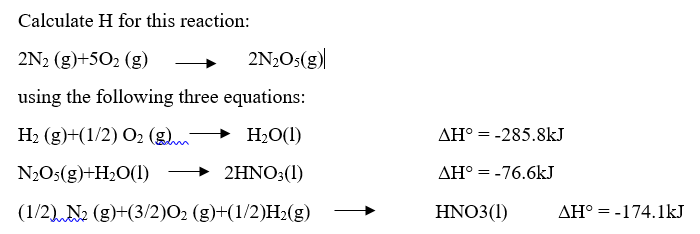 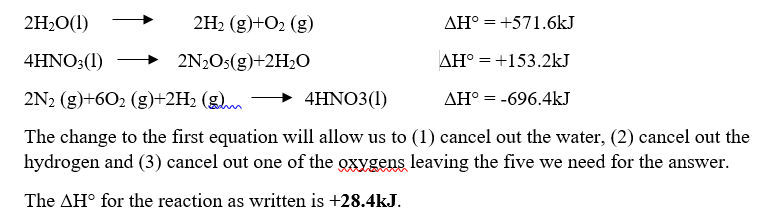 Choose the correct answer:
Choose the correct answer:
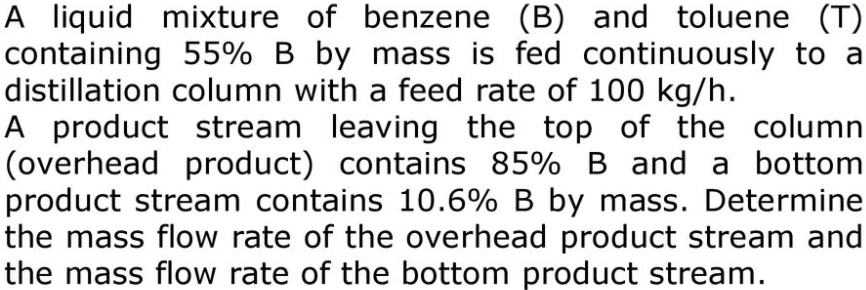 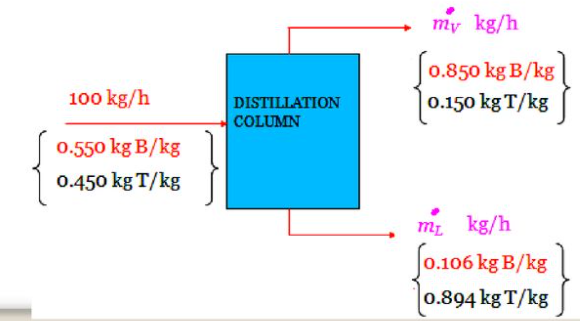 Choose the correct answer:
Choose the correct answer:
Choose the correct answer:
21-  If 80 kg of propanol C3H7OH are burnt in 20%excess air,. Calculate The mole fraction of Co2 produced.
a)0.38
b) 0.83
c)0.5
d)0.7

Answer: a
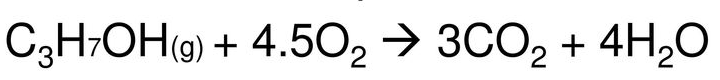 Choose the correct answer:
22-  Calculate the final temperature when 100g iron at 80C is tossed into 53.5g of water at 25C where specific heat 0.452 J/g.C for iron and 4.186 J/gC for water.

34.2C
36C
43.2C
42.3C
Choose the correct answer:
23- How much heat is required to convert 422 g of liquid H2O at 23.5 °C into steam at 150 °C? Cp water=4.18J/g.C , heat of vap = 40.67 Kj/mol , Cp for steam=1.84J/g.C

1127 Kj
130Kj
310Kj 
148Kj
Thank you
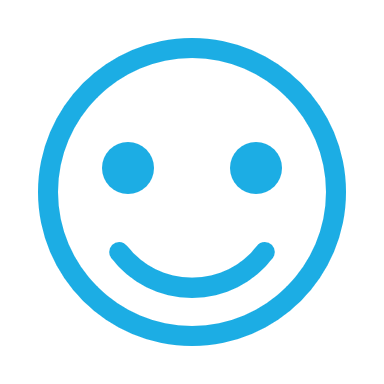 Any questions?